Тема урока : 
Решение уравнений.
Устный счет.
1
2
.
0
4
.
1
9
6
1
Впервые человек полетел в космос.
I – 7,2  – 1,8 I
4 2  –  10
0,25 * 4
16       3  
 3   *   4
I  9,4 – 10,4  I
- 6 + 8
- А + а
5 ½  : 11/2
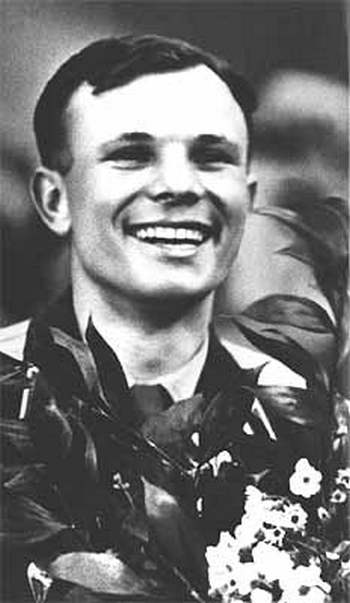 Юрий 
Гагарин
год
19
49
1) 3 в – 24 = 33.      2)   У / 7 – 10 = –3.
-
110
470
км
0,9 – 0,01 а = –0,2.

47/с + 0,9 = 1.
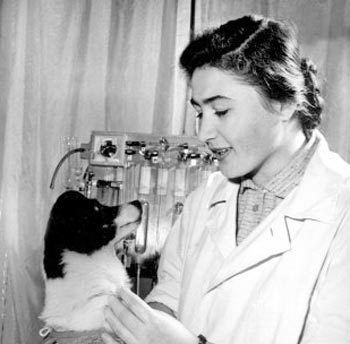 22
07
19
51
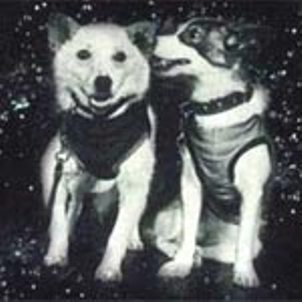 5,7 –  3/11 м = –0,3.

Х : 1/3 = 3/5 : 2/7.
7)  2/9 а– 4 = 7 1/3.
5
2
8)  (х – 5)  (х – 2) = 0.
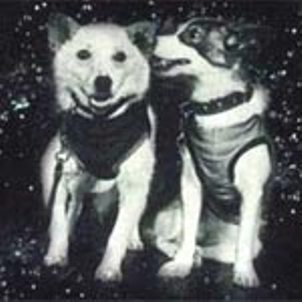 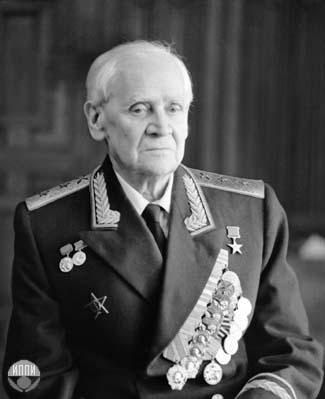 11
57
3
19
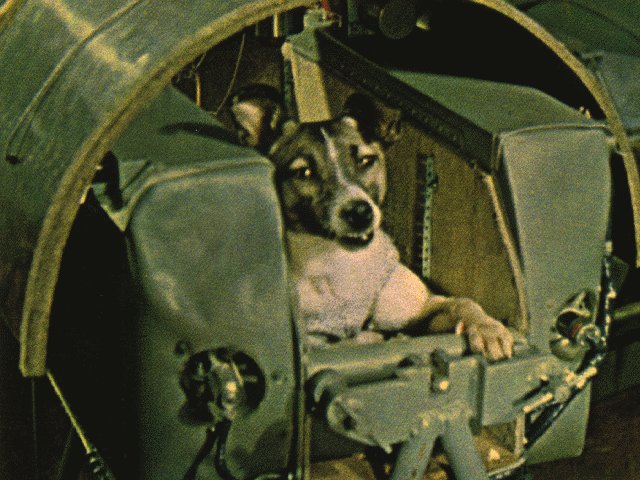 (2/3 х – 2) (х – 57) = 0.

10) 0,2 х * 4 = 8,8.
28
07
19
60
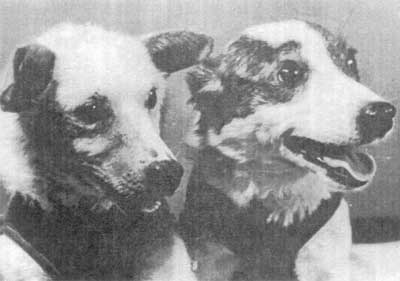 0,4 х + 0,3 х – 0,77 х = 1,96.

  5 к – 17 = 3 к – 3.
13)  3а + 5 = 8а – 295.
19
08
19
60
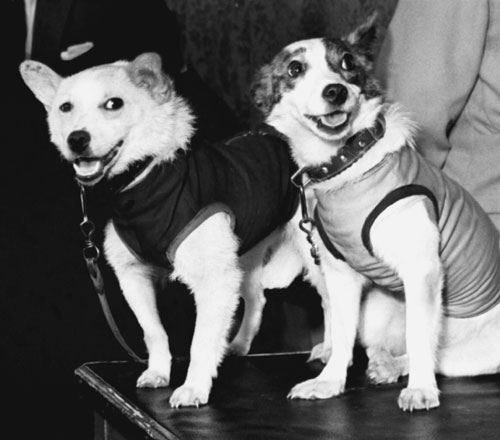 14)  I Р – 5,5 I = 13,5.
25
03
19
61
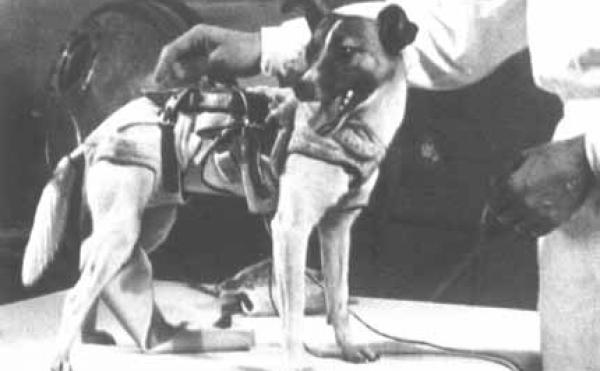 4 С + 12 = 3 С + 37.
 3 Х + 3,6 = 1,2 – 5 Х.
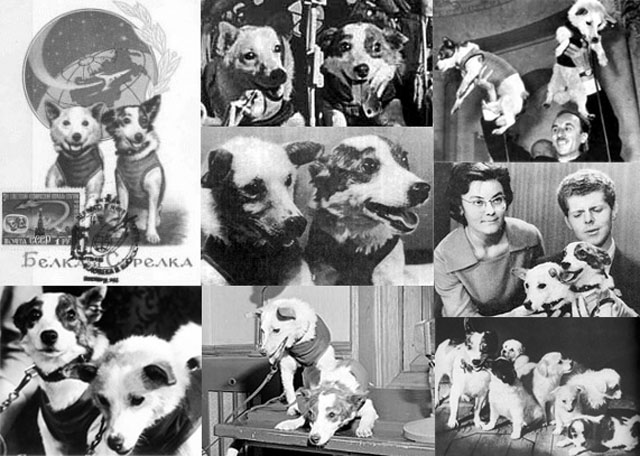 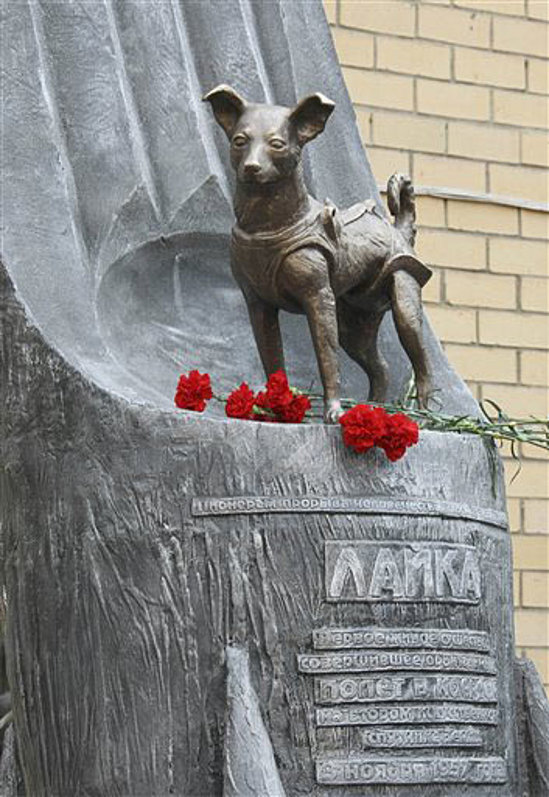 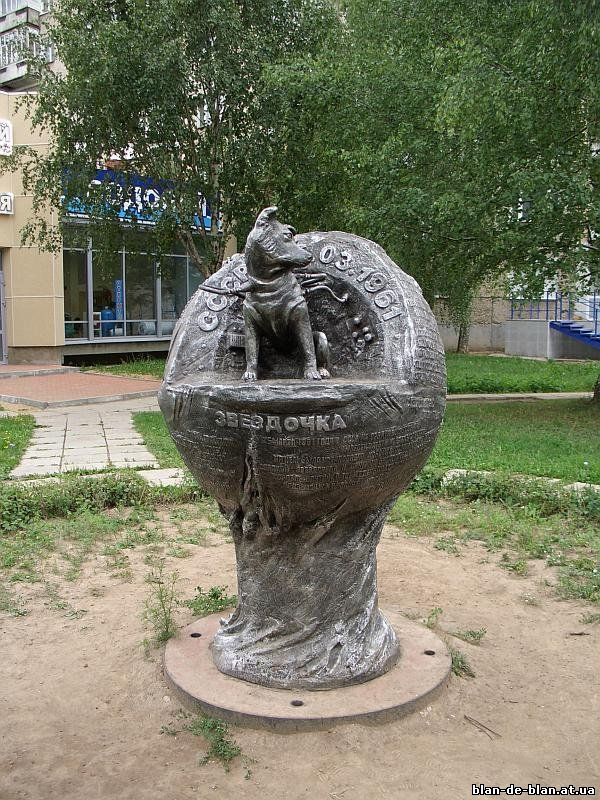